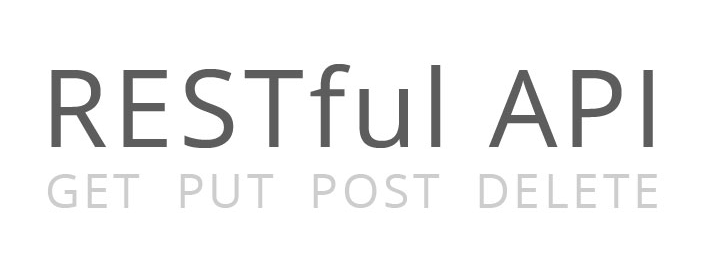 BIT 286: Web Applications
PayPal Payments with C#
Docs
Docs: https://developer.paypal.com/docs/api/  
Remember to select "C#" at the top
These aren't the best, but it appears to be the best we've got
Interactive walkthrough:
https://devtools-paypal.com/guide/pay_paypal/dotnet?interactive=ON&env=sandbox 
They've changed some of the C# since they made this – the walkthrough *mostly* compiles in VS 
2
Getting the PayPal software for C#
First step: Install NuGet
Yet another package manager, this time for Visual Studio
http://docs.nuget.org/consume/installing-nuget 
You'll need to have a solution open for this to work
Second step: install packages for PayPal
You need to install these packages into a specific project
NOT into Visual Studio overall
So create a new Web Forms project
3
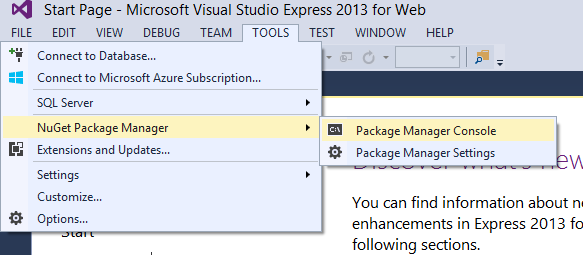 Install PayPal
Then open the NuGet package manager console, and type:
PM> Install-Package PayPal
Attempting to resolve dependency 'Newtonsoft.Json (≥ 6.0.6)'.
Installing 'Newtonsoft.Json 6.0.6'.
Successfully installed 'Newtonsoft.Json 6.0.6'.
Installing 'PayPal 1.4.4'.
You are downloading PayPal from PayPal, the license agreement to which is available at https://github.com/paypal/PayPal-NET-SDK/blob/v1.4.4/LICENSE.txt. Check the package for additional dependencies, which may come with their own license agreement(s). Your use of the package and dependencies constitutes your acceptance of their license agreements. If you do not accept the license agreement(s), then delete the relevant components from your device.
Successfully installed 'PayPal 1.4.4'.
Adding 'Newtonsoft.Json 6.0.6' to PayPalCS.
Successfully added 'Newtonsoft.Json 6.0.6' to PayPalCS.
Adding 'PayPal 1.4.4' to PayPalCS.
Successfully added 'PayPal 1.4.4' to PayPalCS.
4
Set up the "GUI"
Use the Toolbox (View  Other Windows  Toolbox) to add a Label, a Textbox, and a Button to the form.  Name the Textbox txtPrice
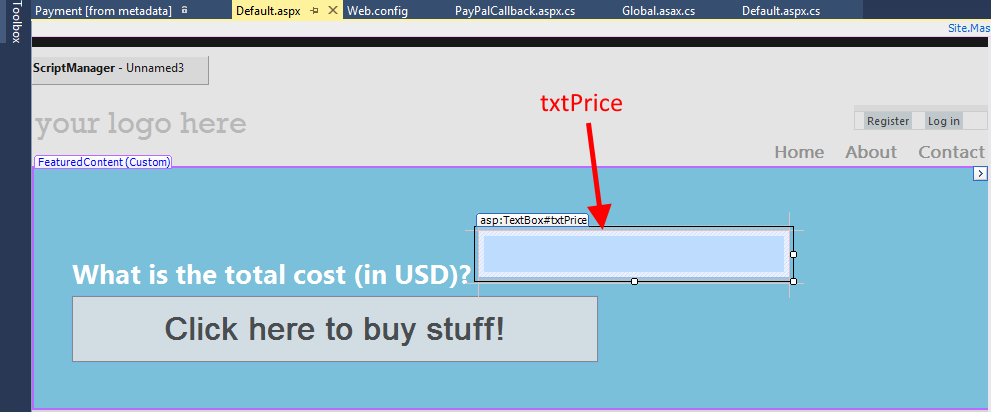 5
Set up the code for starting the payment
Double-click on the button to go to the button event handler.
Step 1: Get an access token:

Dictionary<string, string> sdkConfig = new Dictionary<string, string>();
sdkConfig.Add("mode", "sandbox");
Global.accessString = new OAuthTokenCredential("Client ID", "SECRET", sdkConfig).GetAccessToken();
6
Set up the code for starting the payment
Global.accessString = new OAuthTokenCredential("Client ID", "SECRET", sdkConfig).GetAccessToken();

We're going to need the access string for that final step (executing the payment). Putting it into a global variable is a very quick and dirty way to allow that to happen.
7
APIContext apiContext = new APIContext(Global.accessString);
apiContext.Config = sdkConfig;

Amount amnt = new Amount();
amnt.currency = "USD";
amnt.total = txtPrice.Text;

List<Transaction> transactionList = new List<Transaction>();
Transaction tran = new Transaction();
tran.description = "creating a payment";
tran.amount = amnt;
transactionList.Add(tran);

Payer payr = new Payer();
payr.payment_method = "paypal";
// continued on the right…
Step 2: Create Payment
// continued from the left
RedirectUrls redirUrls = new RedirectUrls();
            string baseURL = "http://paypaltest.azurewebsites.net/PayPalCallback.aspx";
redirUrls.cancel_url = baseURL + "?cancel=true";
redirUrls.return_url = baseURL;

Payment pymnt = new Payment();
pymnt.intent = "sale";
pymnt.payer = payr;
pymnt.transactions = transactionList;
pymnt.redirect_urls = redirUrls;

Payment createdPayment = pymnt.Create(apiContext);
// the button click method ends on the
// next slide
8
Step 3: Redirect Customer
// add this right below the prior slide
string url = "";
for (int i = 0; i < createdPayment.links.Count; i++)
{
    string t = createdPayment.links[i].rel;
    if (t.Equals("approval_url"))
    {
        url = createdPayment.links[i].href;
        break;
    }
}
Response.Redirect(url); // send the user to PayPal to confirm that they want to spend the money
It appears that the approval_url is always the second slot in the array (links[1] ) – I dunno how safe it is to assume that
9
Step 4:<Customer logins to PayPal & confirms payment>
Don't forget to log in as your test account!
10
Routing the response from PayPal
How to receive the callback from PayPal?
http://www.asp.net/web-forms/overview/getting-started/getting-started-with-aspnet-45-web-forms/url-routing   
Right-click on 'References', and select 'Add Reference'
Scroll AAAAAALLLLLL the way down to System.Web.Routing, check it off

It appears that VS is smart enough to add code to set up routing
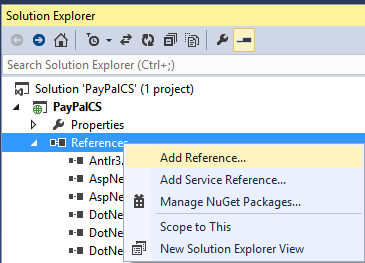 11
Routing the response from PayPal
In App_Start/RouteConfig.cs:
public static class RouteConfig
{
 public static void RegisterRoutes(RouteCollection routes)
 {
    routes.EnableFriendlyUrls();

    routes.MapPageRoute(
	"ProductsByCategoryRoute",
	"Category/{categoryName}",
	"~/PayPalCallback.aspx"
    );
 }
}
Next we'll add PayPalCallback.aspx
12
Create PayPalCallback.aspx
13
This will put PayPalCallback.cs at the top level of the project
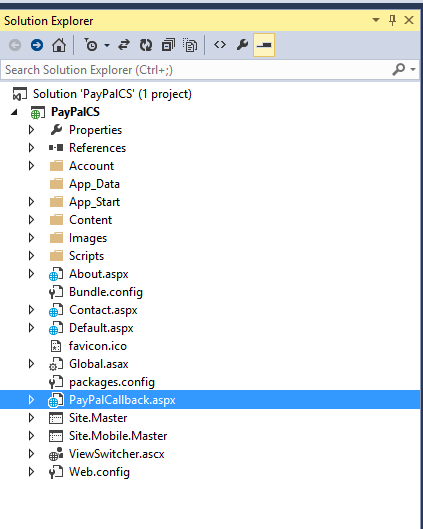 public static void RegisterRoutes           (RouteCollection routes)
 {
    routes.EnableFriendlyUrls();

    routes.MapPageRoute(
	"ProductsByCategoryRoute",
	"Category/{categoryName}",
	"~/PayPalCallback.aspx"
    );
 }
14
The "GUI"
The only thing on the page is a Label, named lblParams





In real life you'd want to do something more involved 
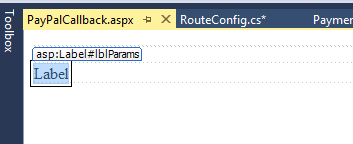 15
Step 5: Execute payment
Let's look at PayPalCallback.aspx.cs.txt on the course website
16
Quick Note:
Note that the 'transactions' panel in your dashboard seems to show stuff that we do through cURL but NOT stuff done through C#
However – 'Enter Sandbox Site' leads to a page which appears to be a 'test account's-eye-view of activity of the test account.  
The transaction IS listed here, successfully
17